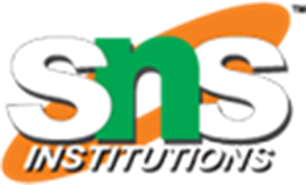 COUNTABLE AND UNCOUNTABLE NOUNS
1
COUNTABLE NOUN
Nouns that can be counted are called countable nouns.
COUNTABLE NOUN
Nouns that can be counted are called countable nouns.
Eg
dog
bag
building
table
ant
Common and collective nouns are countable nouns.
Points to remember
Countable nouns have plural forms.
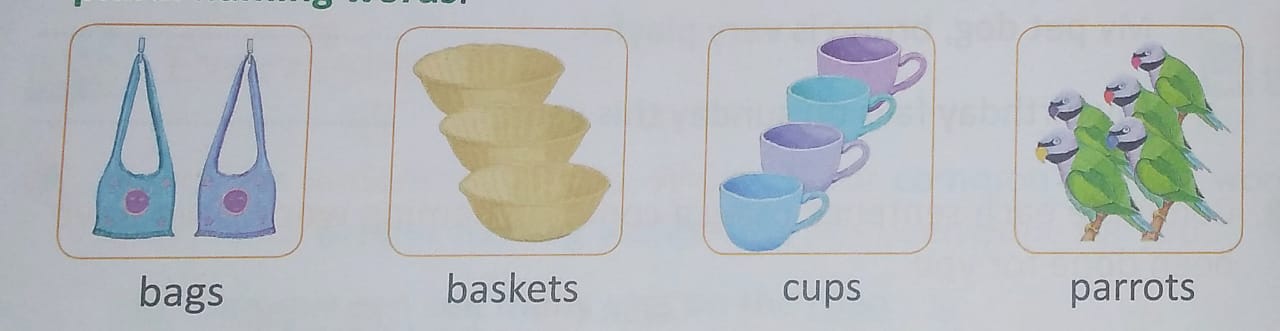 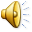 Words like a, an are used with singular countable nouns
We use numbers (one, two) with countable nouns.
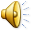 UNCOUNTABLE NOUN
Nouns that cannot be counted are called uncountable nouns.
UNCOUNTABLE NOUN
Nouns that cannot be counted are called uncountable nouns.
Eg:
dust
smoke
gold
water
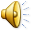 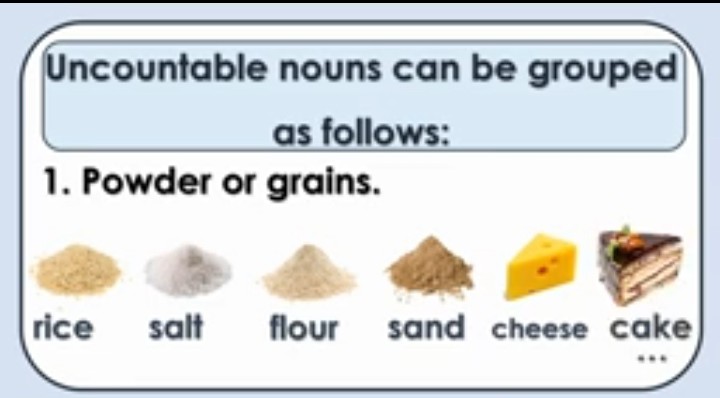 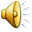 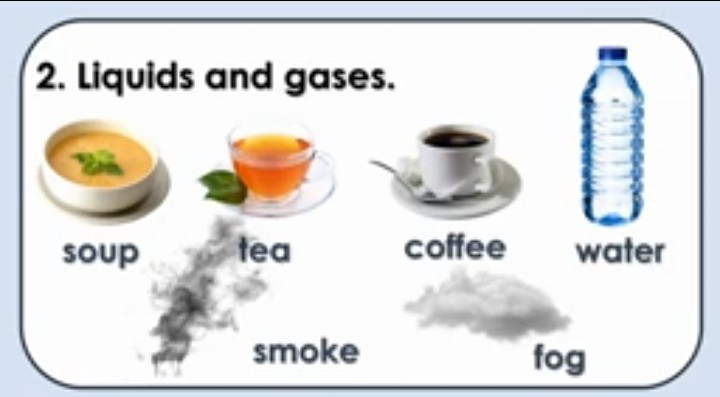 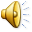 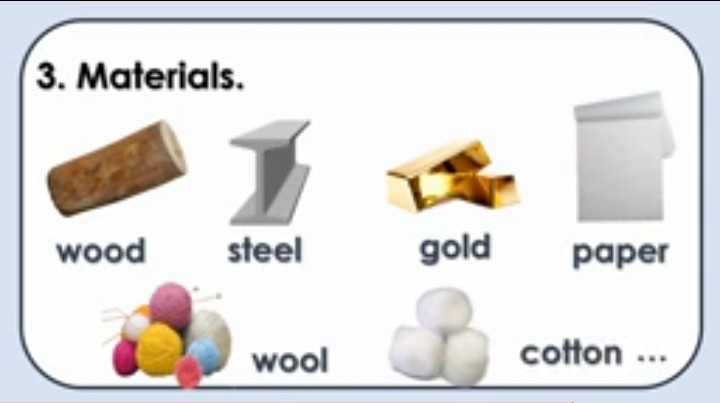 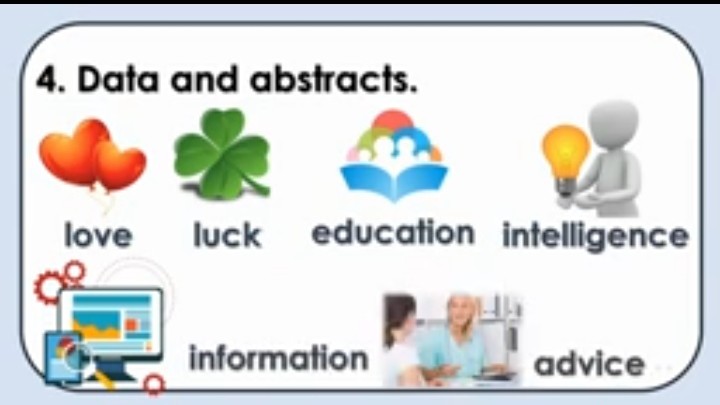 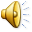 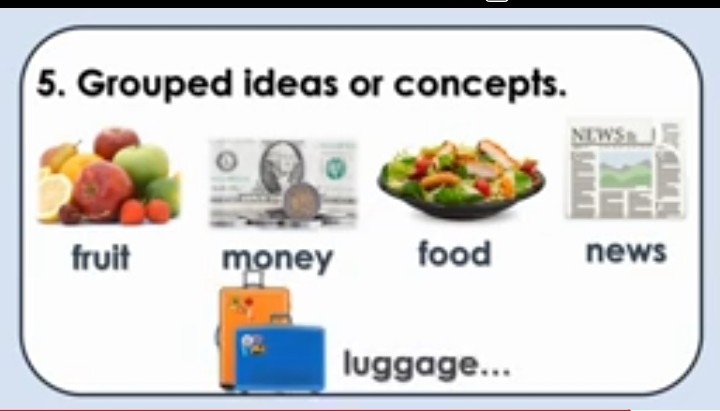 Uncountable nouns do not have plural forms.
We can’t use a, an or a number before an uncountable noun
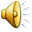 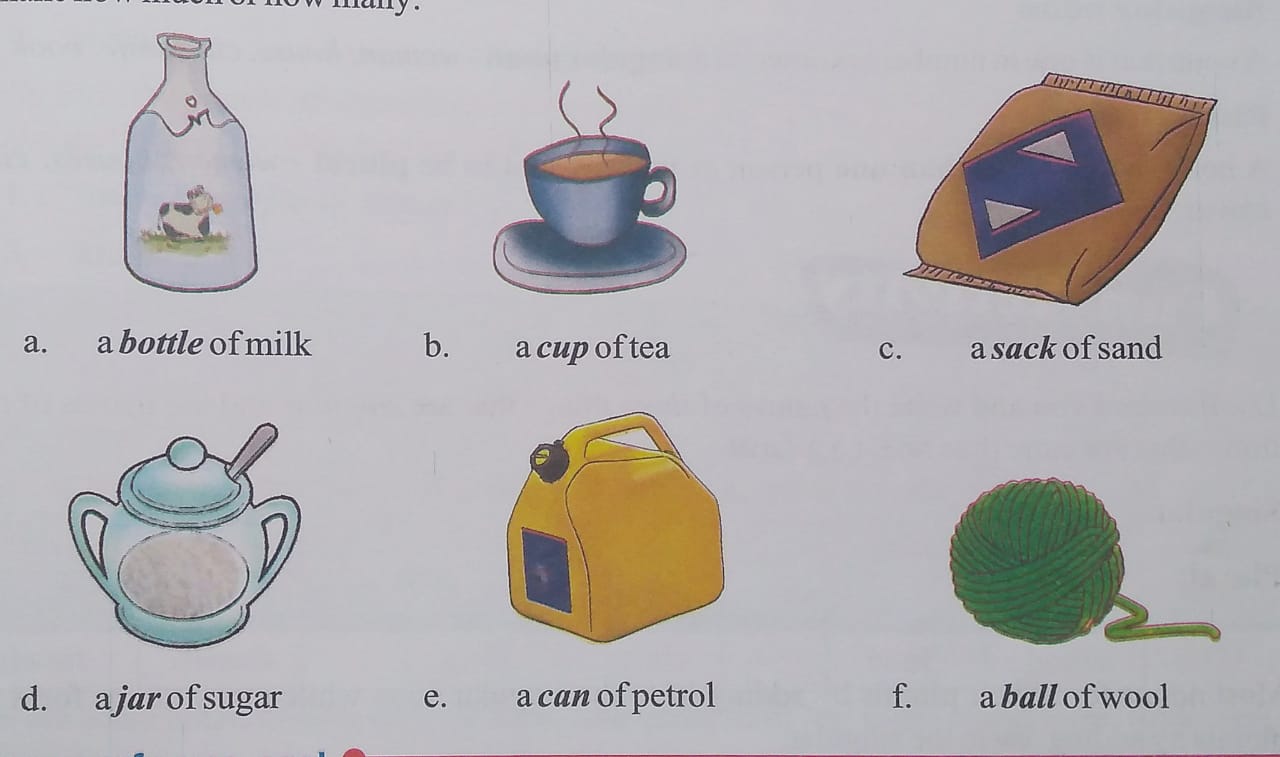 COUNTABLE                                                        UNCOUNTABLE               NOUN                                                                         NOUN
MANY
MUCH
I have many friends.
I have eaten too much food.
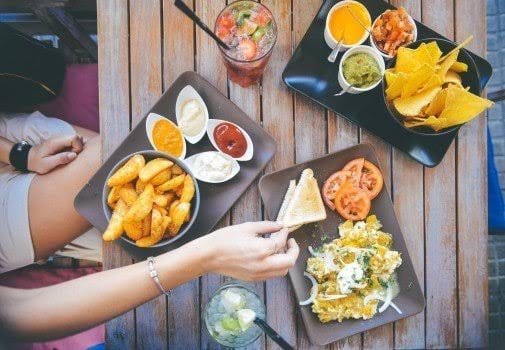 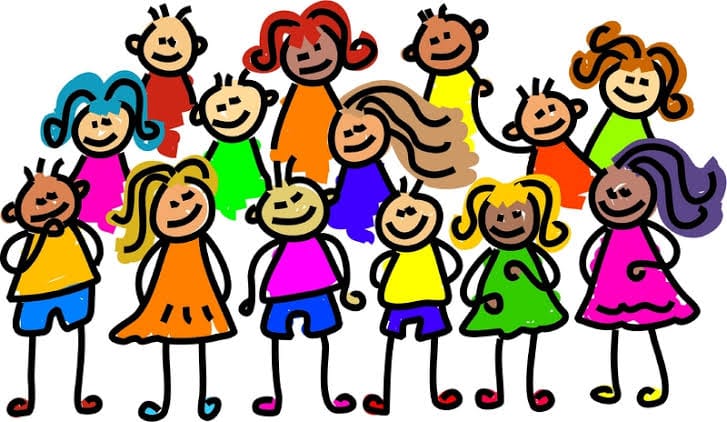 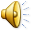 COUNTABLE                                                                        UNCOUNTABLE                        NOUN                                                                                   NOUN
a few
a little
Add a little  milk.
I have a few pens.
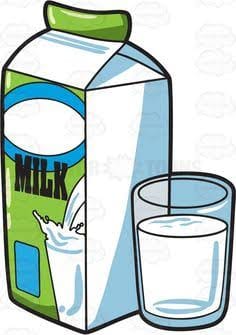 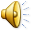 THANK YOU
COUNTABLE & UNCOUNTABLE NOUN/PRAVEENA/FACULTY